电子证照调用流程
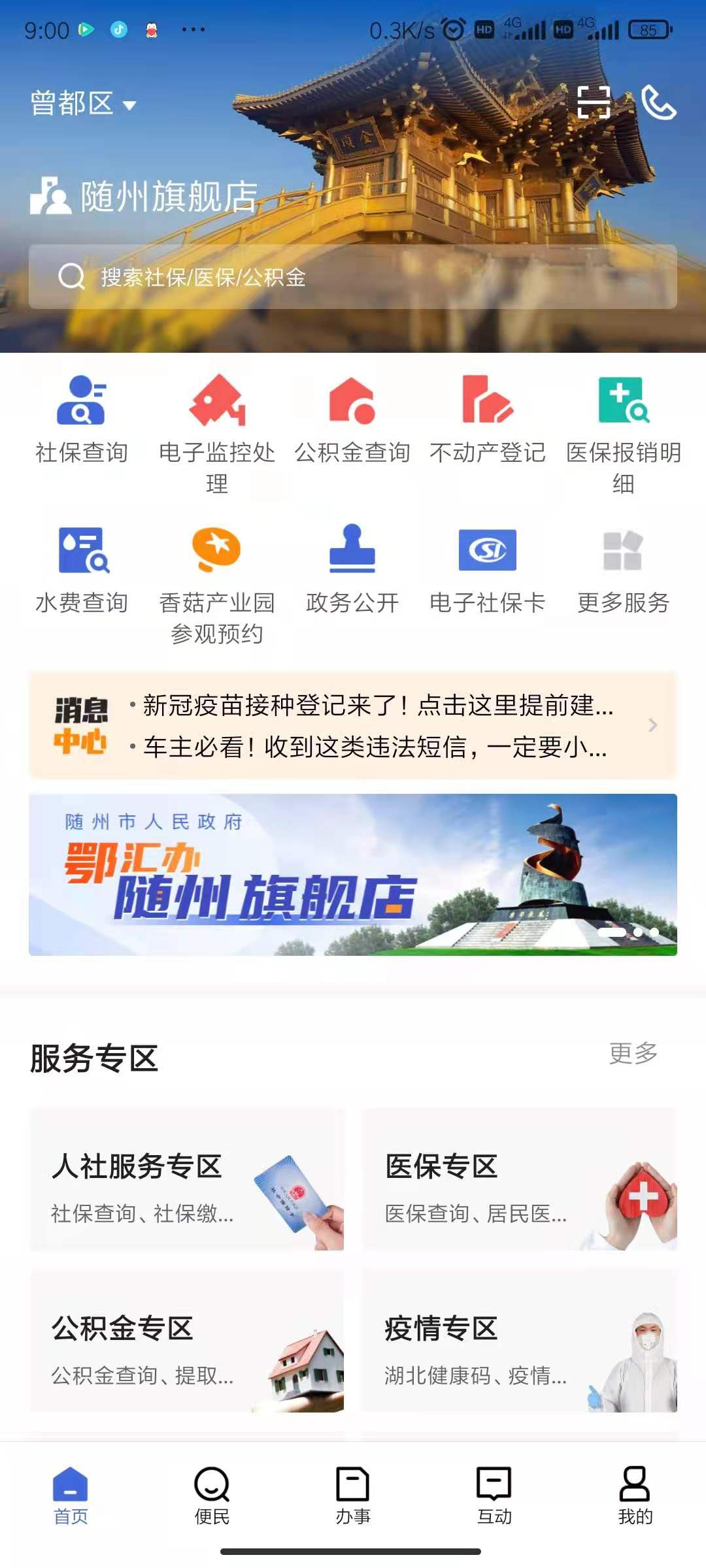 “亮证”培训
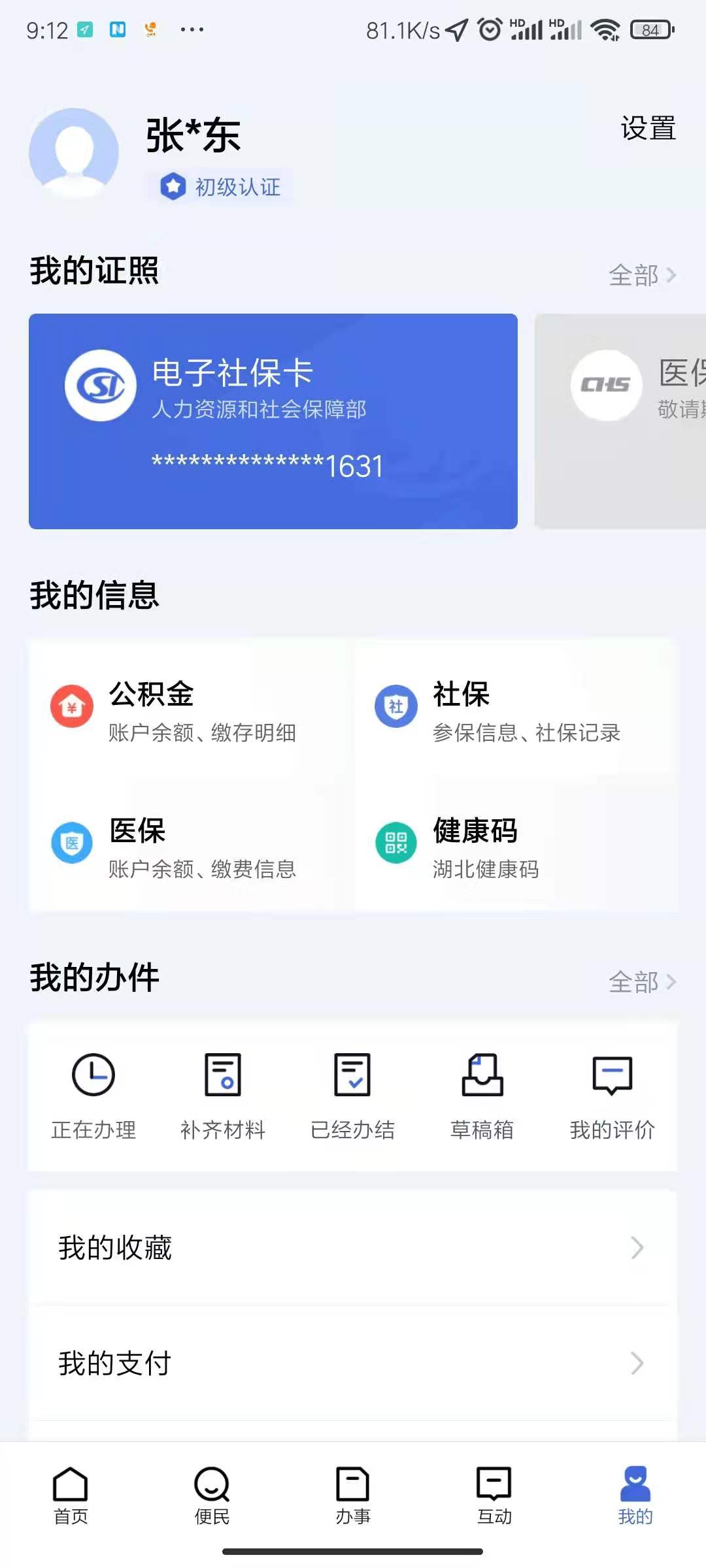 “亮证”培训
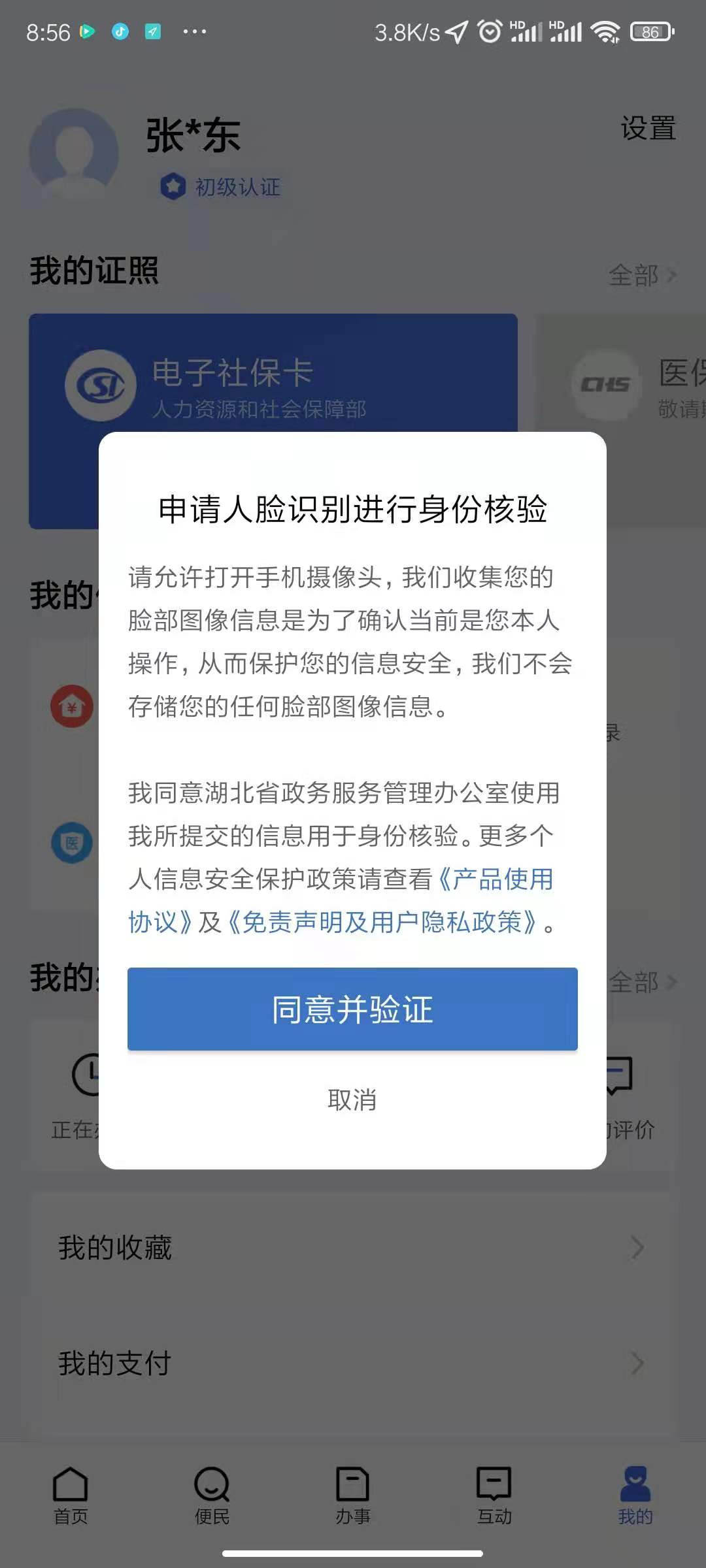 “亮证”培训
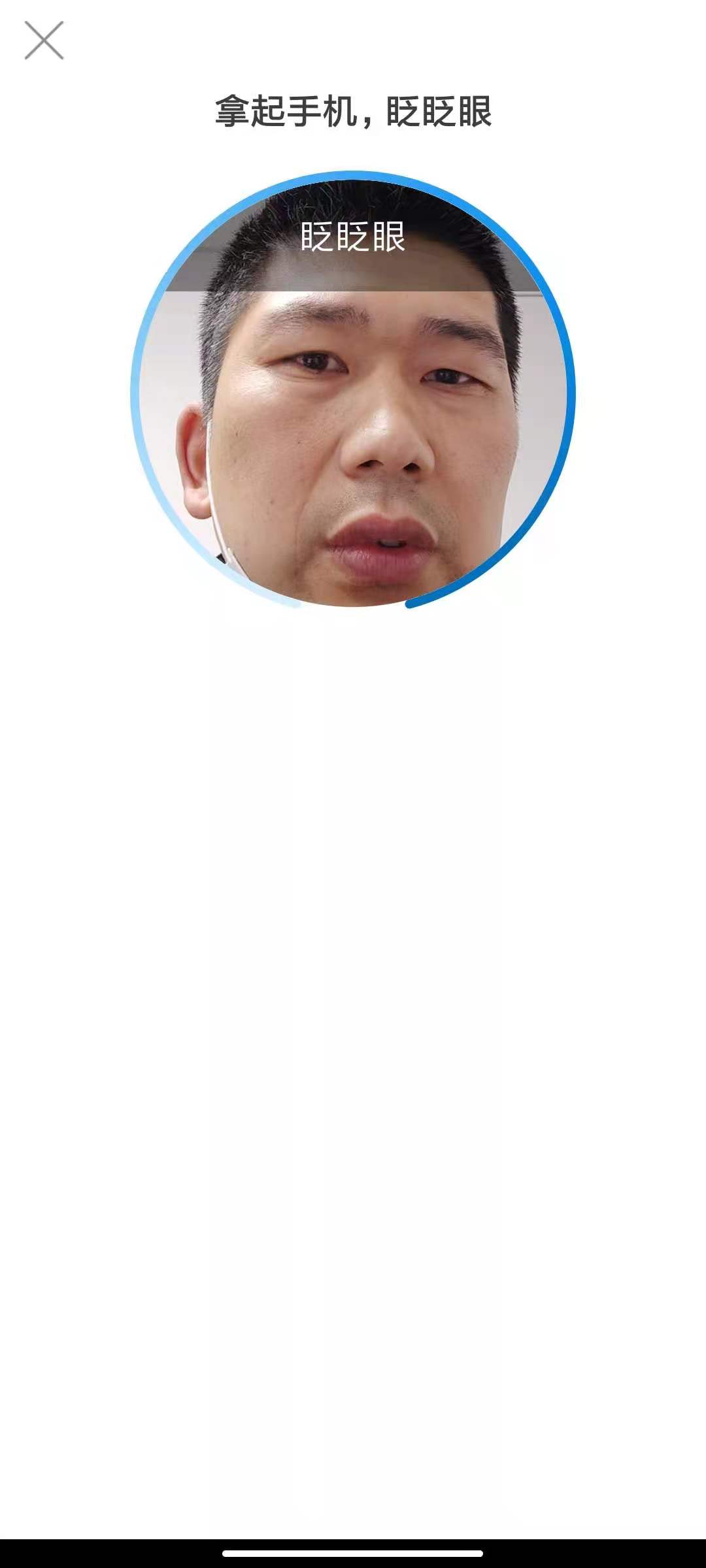 “亮证”培训
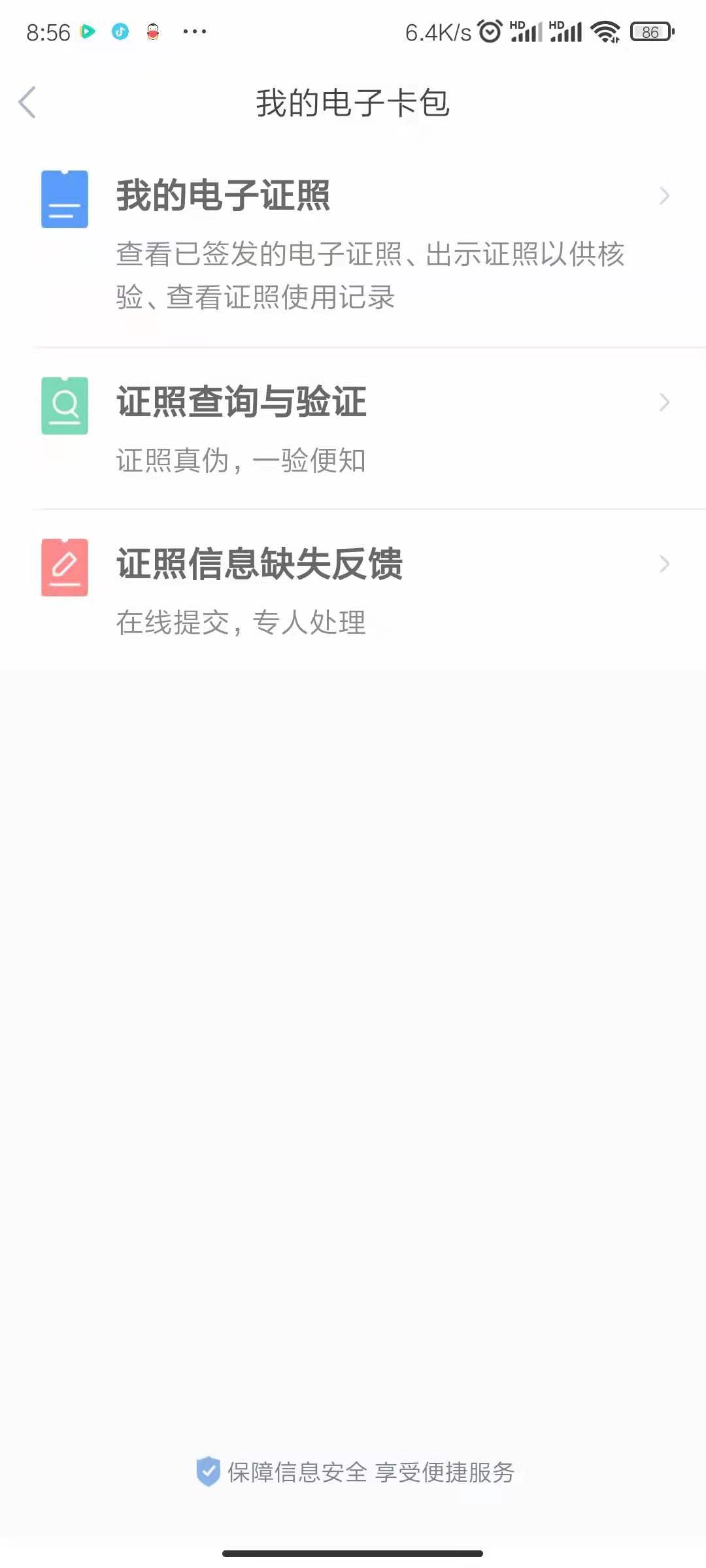 “亮证”培训
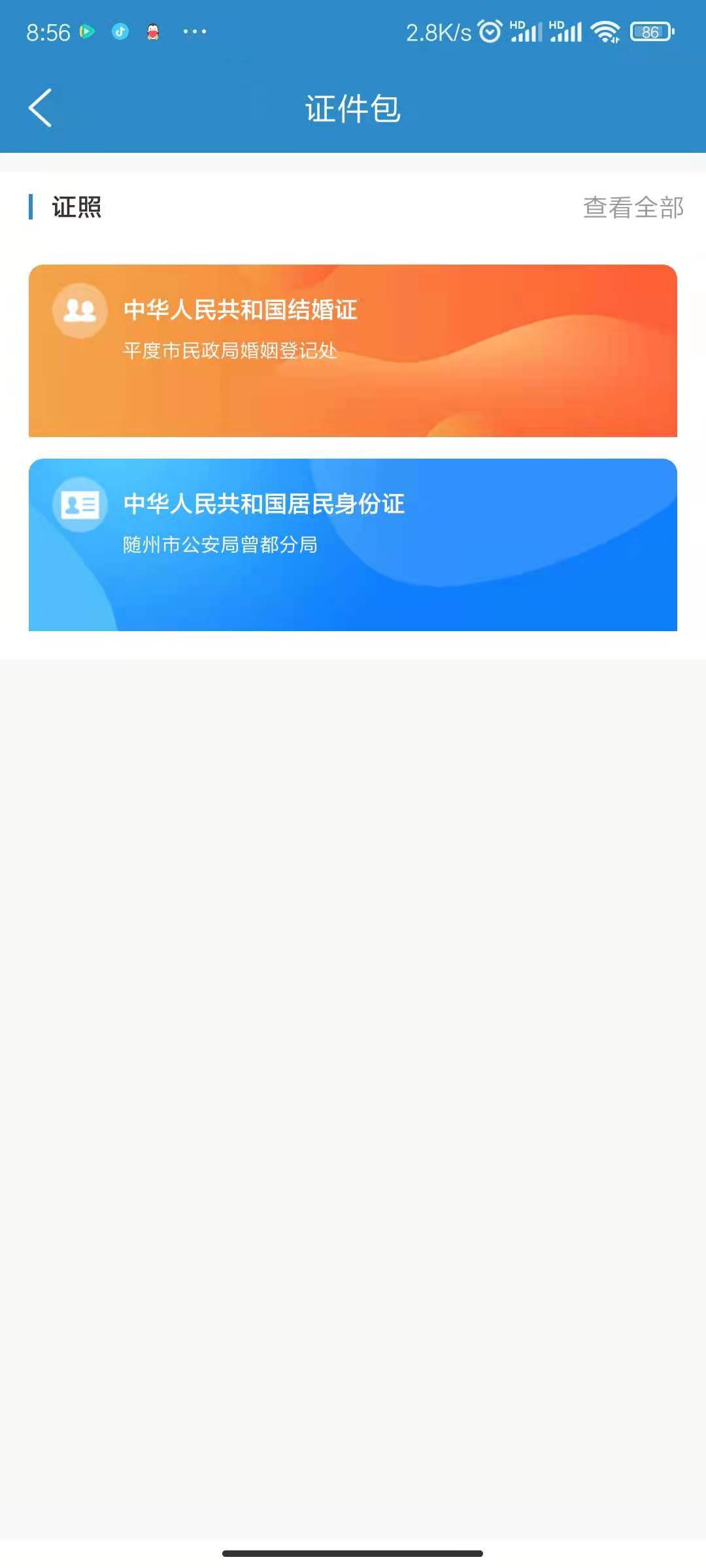 “亮证”培训
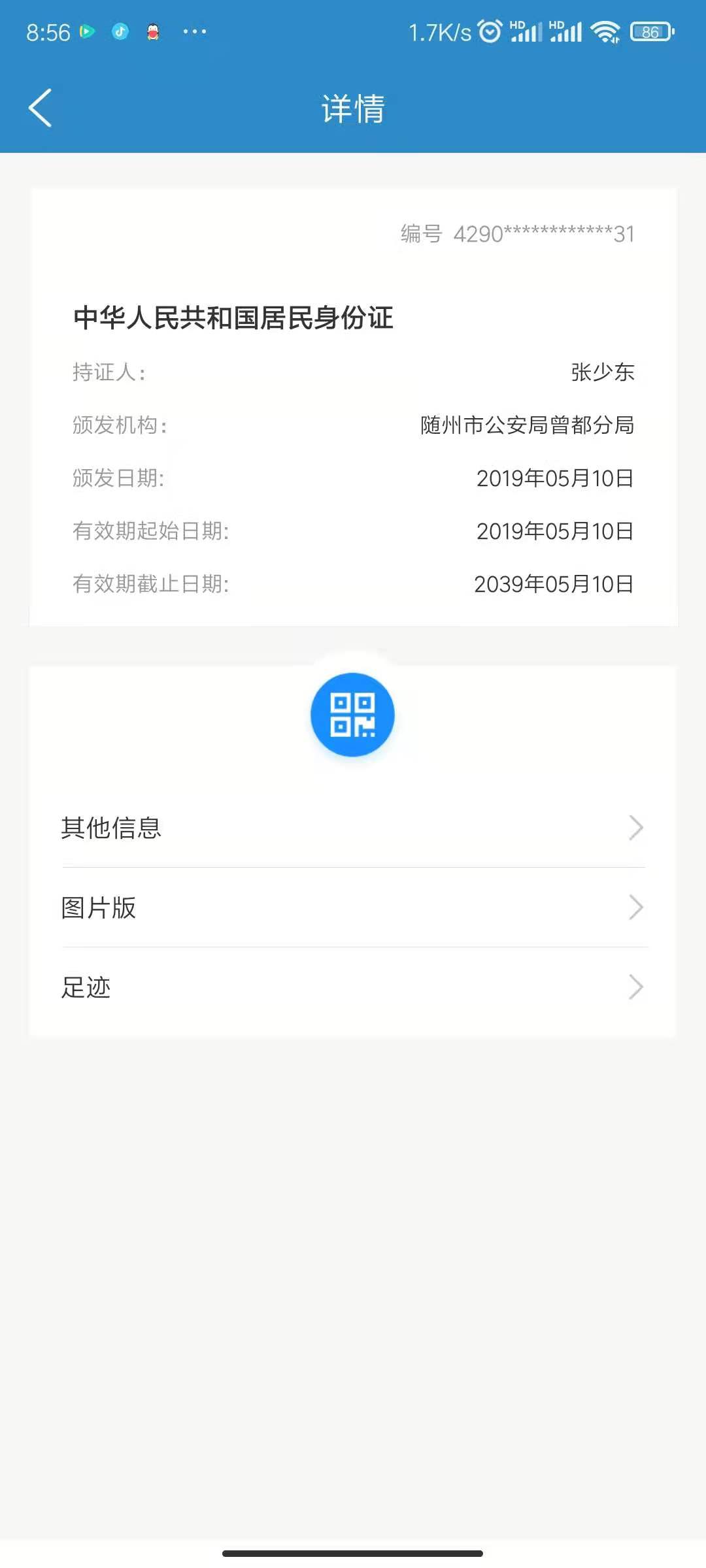 “亮证”培训
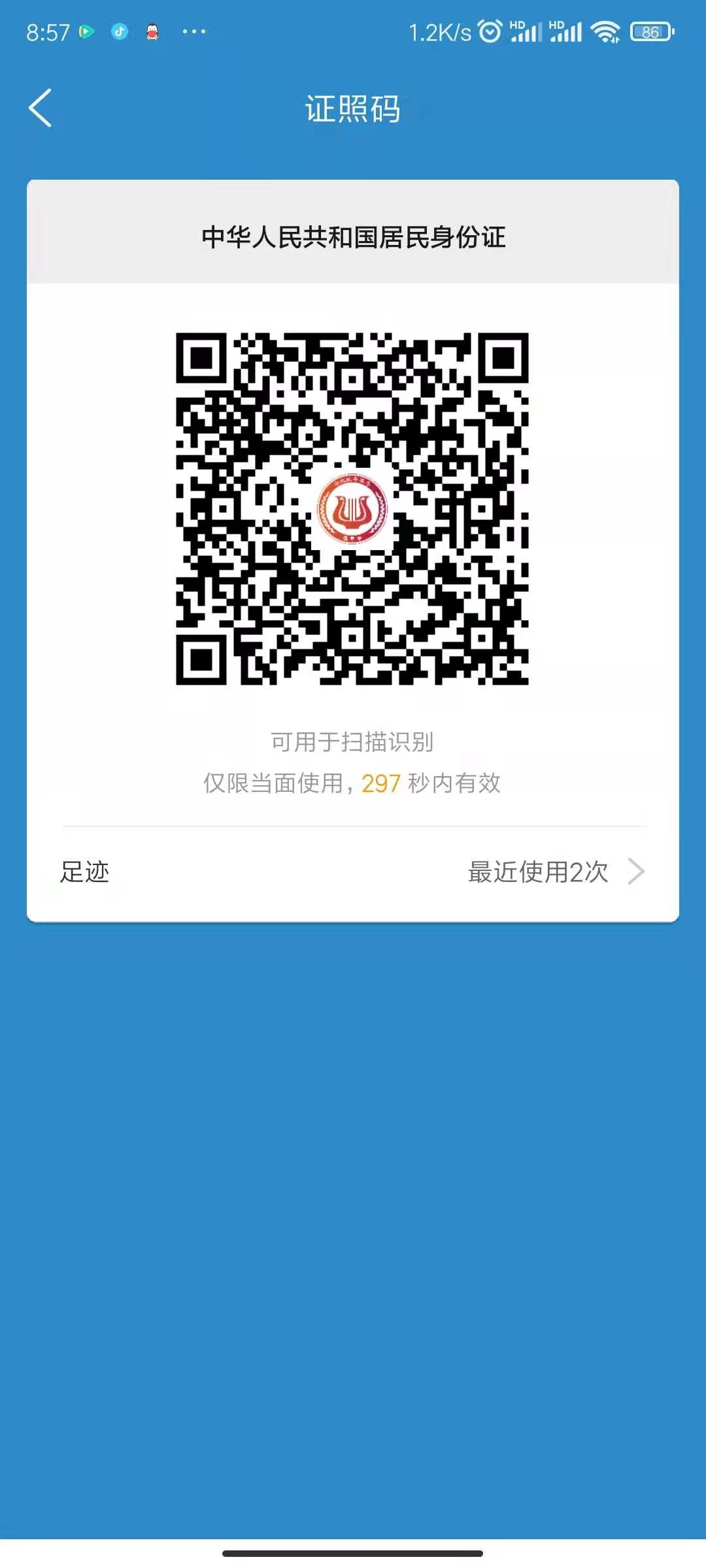 “亮证”培训
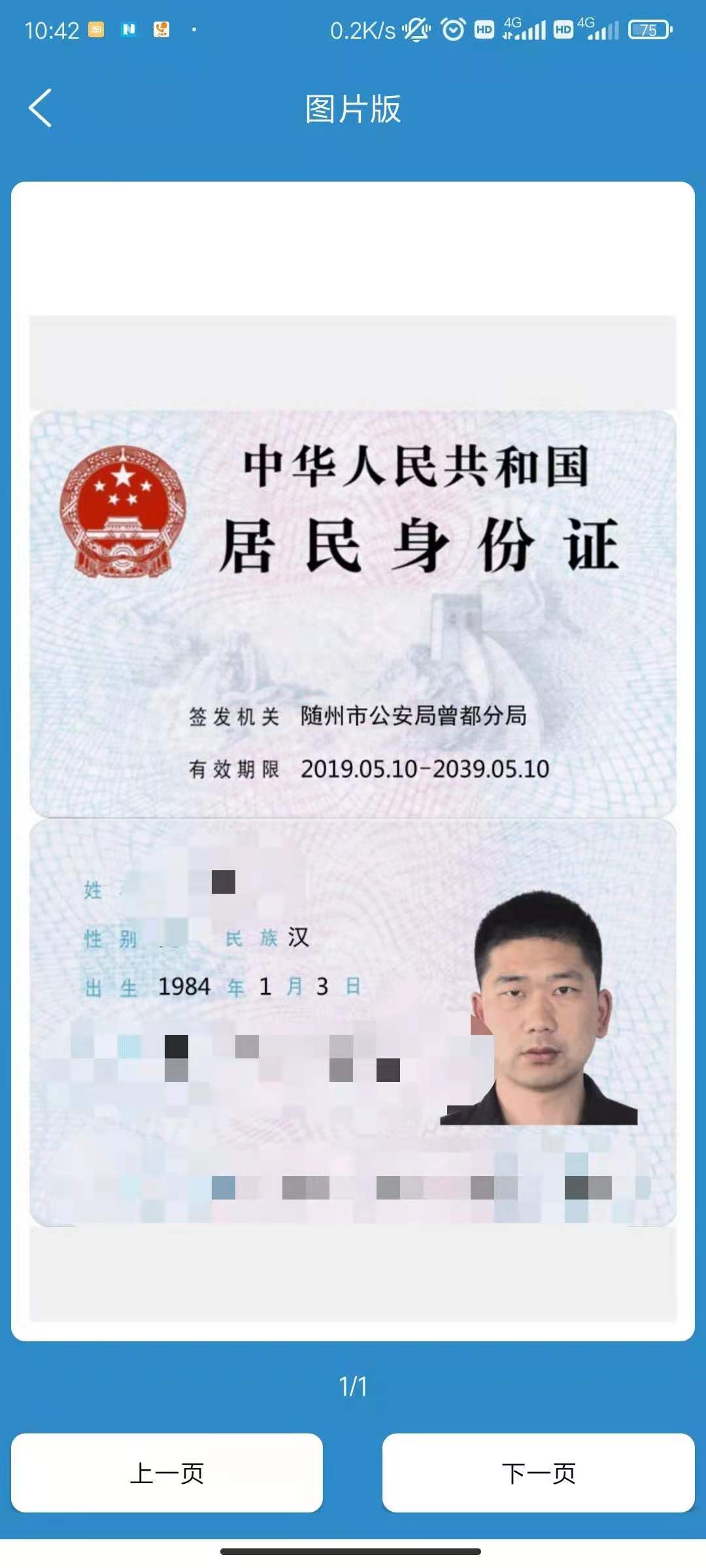 “亮证”培训